Exercice du CERN
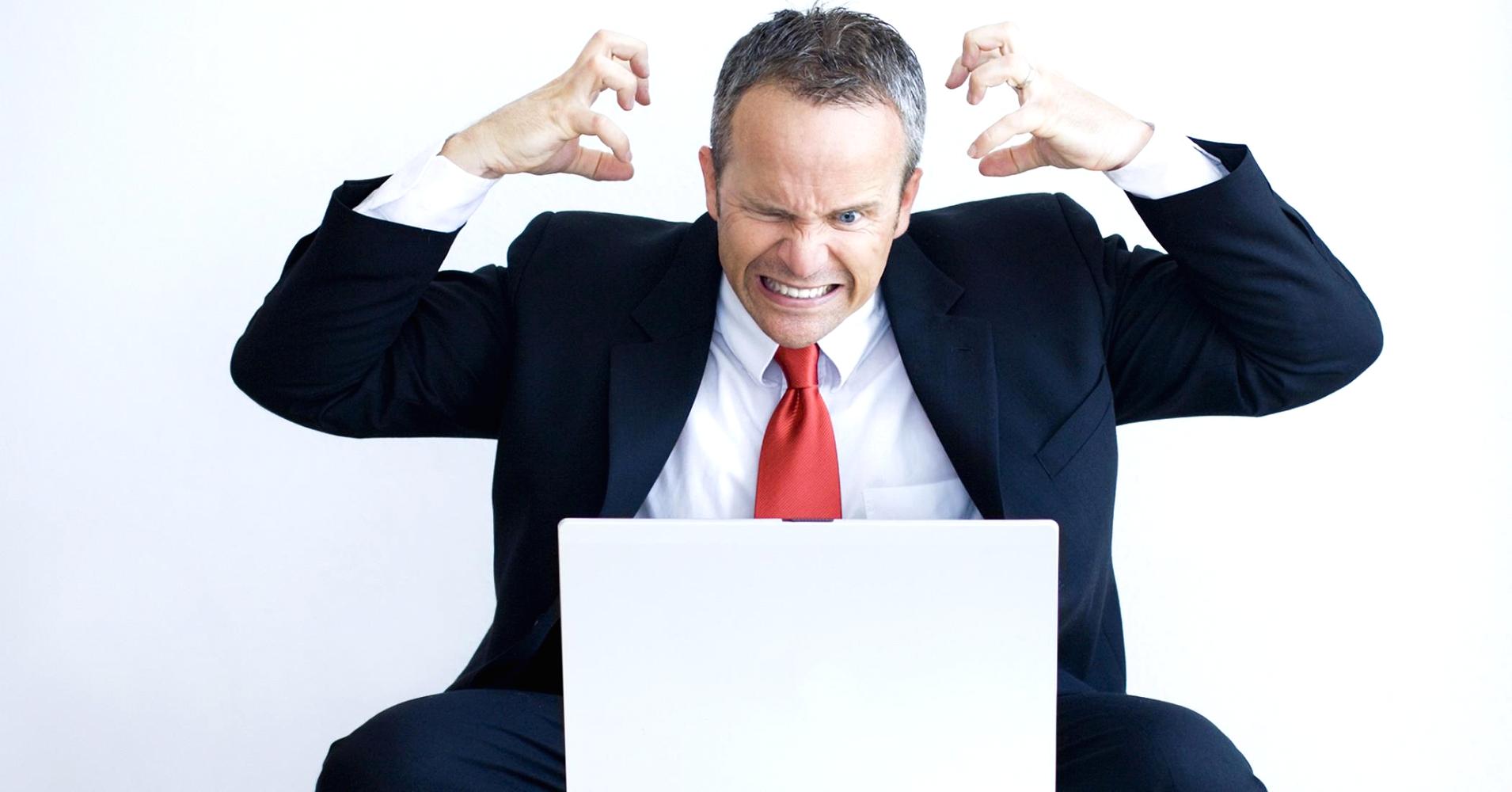 Ne perdez pas la boule !
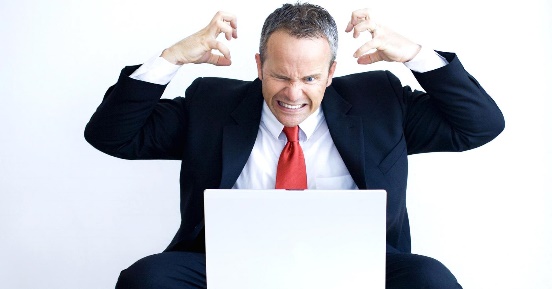 Objectifs 
de l’exercice
Recherchez dans les données prises par ATLAS :
e+
e-
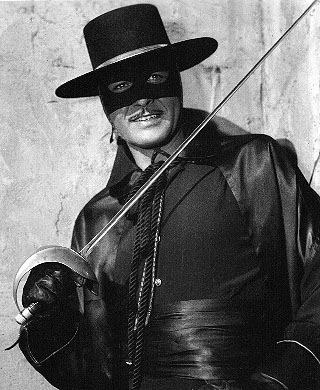 Le boson Z
µ+
µ-
γ
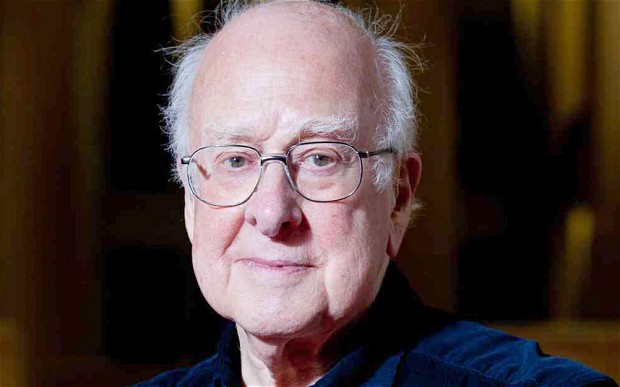 γ
Le boson de Higgs
e+
e+
µ+
l+
e-
e-
µ-
l-
e+
µ+
µ+
l+
e-
µ-
µ-
l-
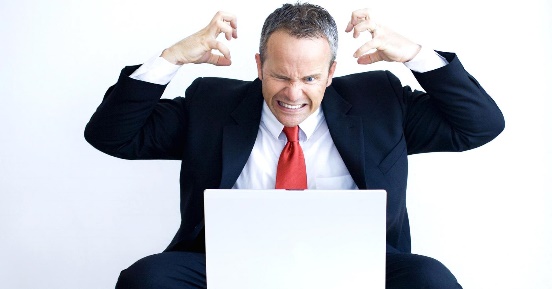 Objectifs 
de l’exercice
Recherchez dans les données prises par ATLAS :
e+
e-
Le boson Z
nombre d’événements
µ+
µ-
91
masse invariante [GeV/c²]
γ
γ
Le boson de Higgs
e+
e+
µ+
l+
nombre d’événements
e-
e-
µ-
l-
e+
µ+
µ+
l+
125
masse invariante [GeV/c²]
e-
µ-
µ-
l-
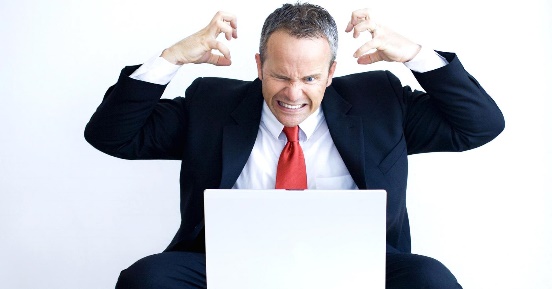 Travail demandéaux élèves
1. Classez les événements dans les 5 catégories :
Ce qui nous intéresse 
= signal
Ce qui ne nous intéresse pas 
= bruit de fond
2. Calculez la masse invariante de l’état final
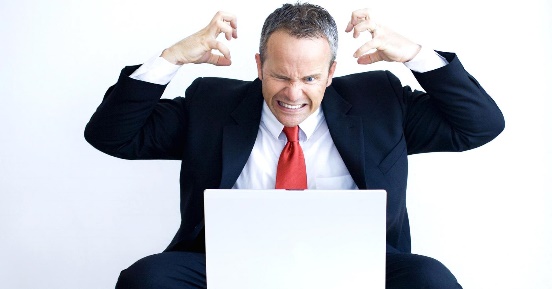 Comment calculerla masse invariante ?
Cas d’une paire µ+µ-
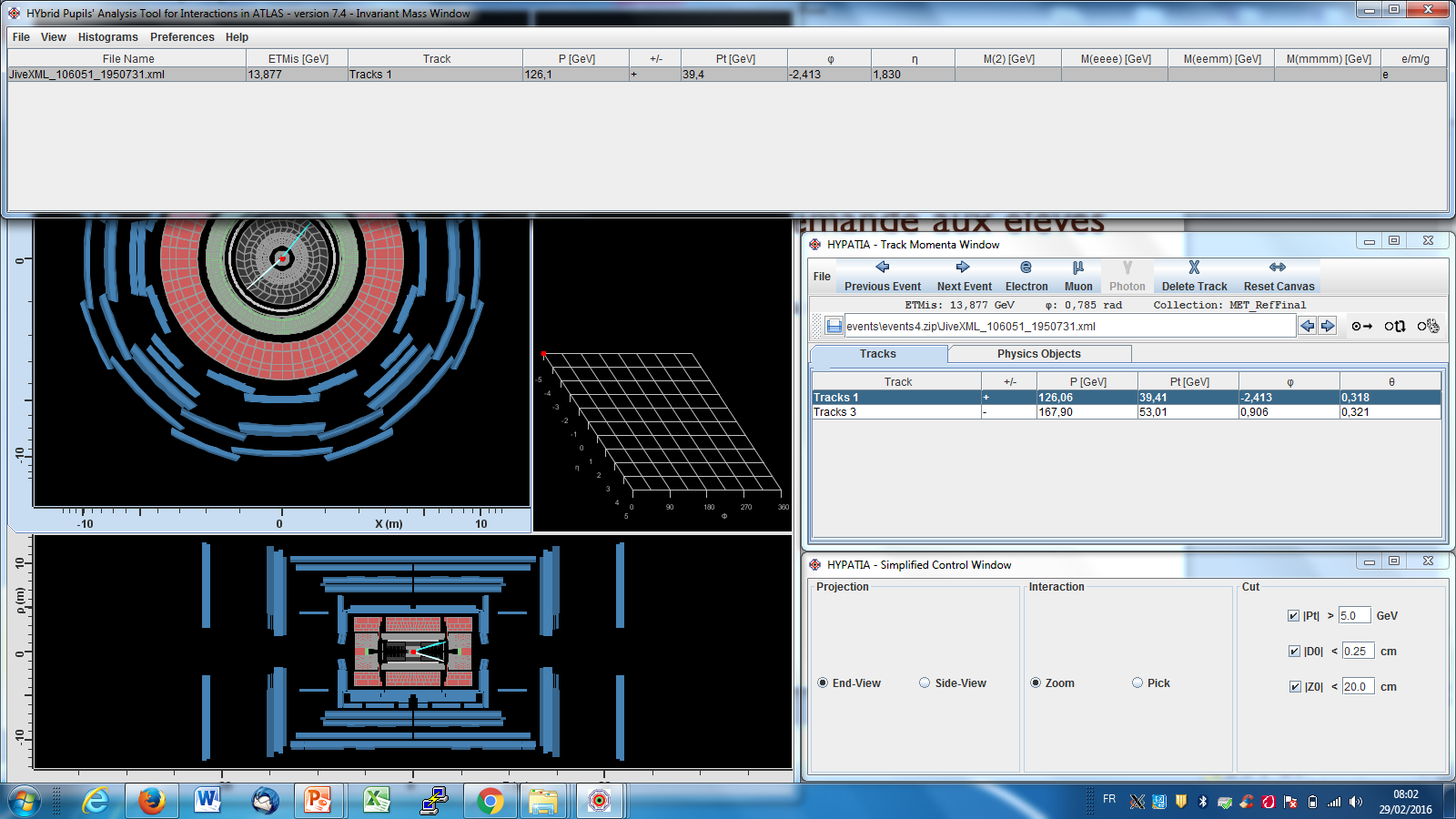 3. La trace apparaît
2. Appuyez sur « Muon »
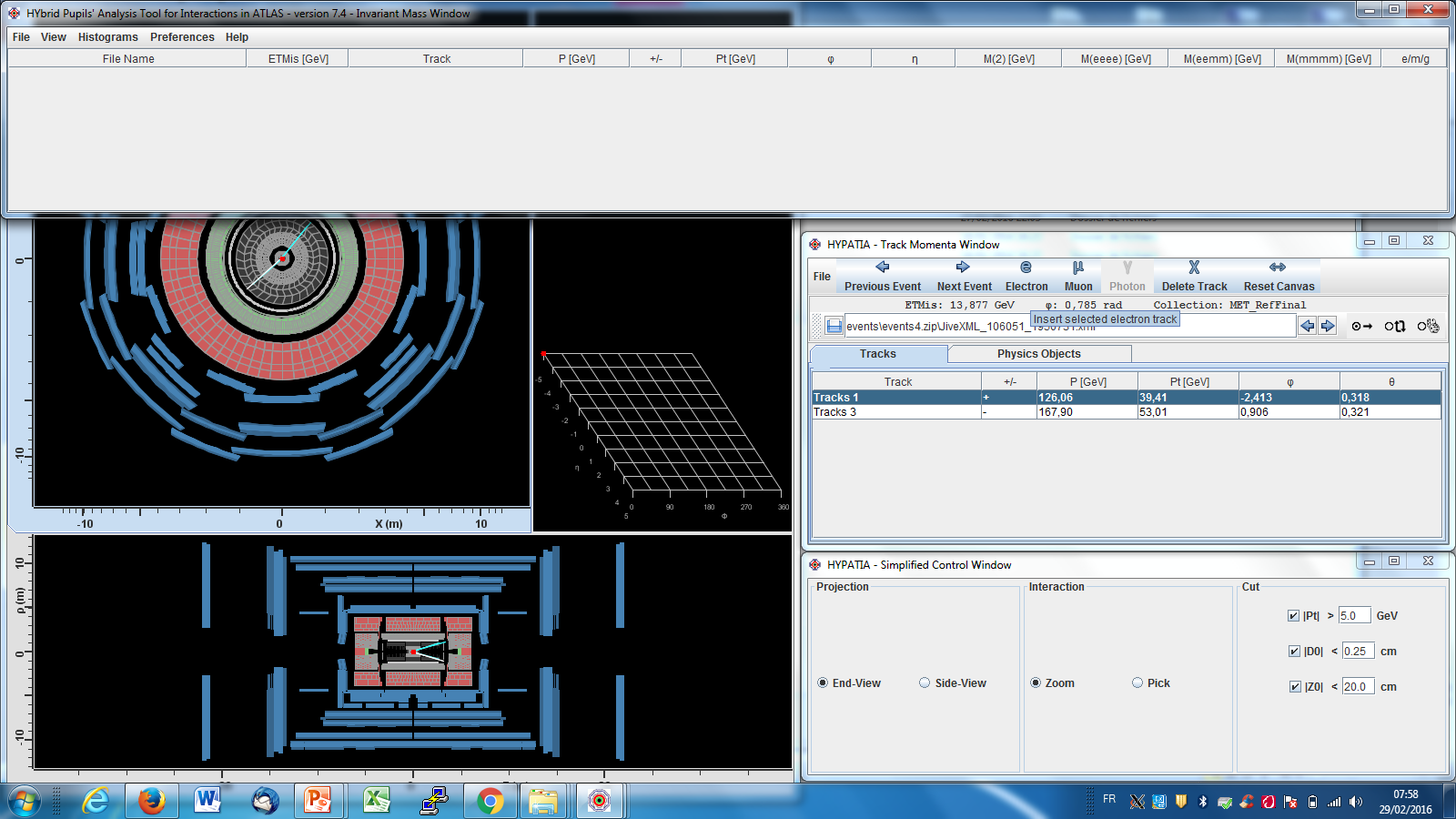 1. Sélectionnez la 1ère trace
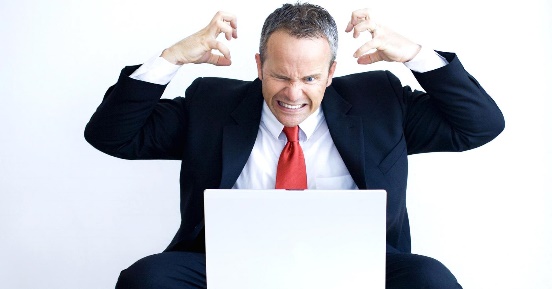 Comment calculerla masse invariante ?
Cas d’une paire µ+µ-
4. La masse invariante apparaît également
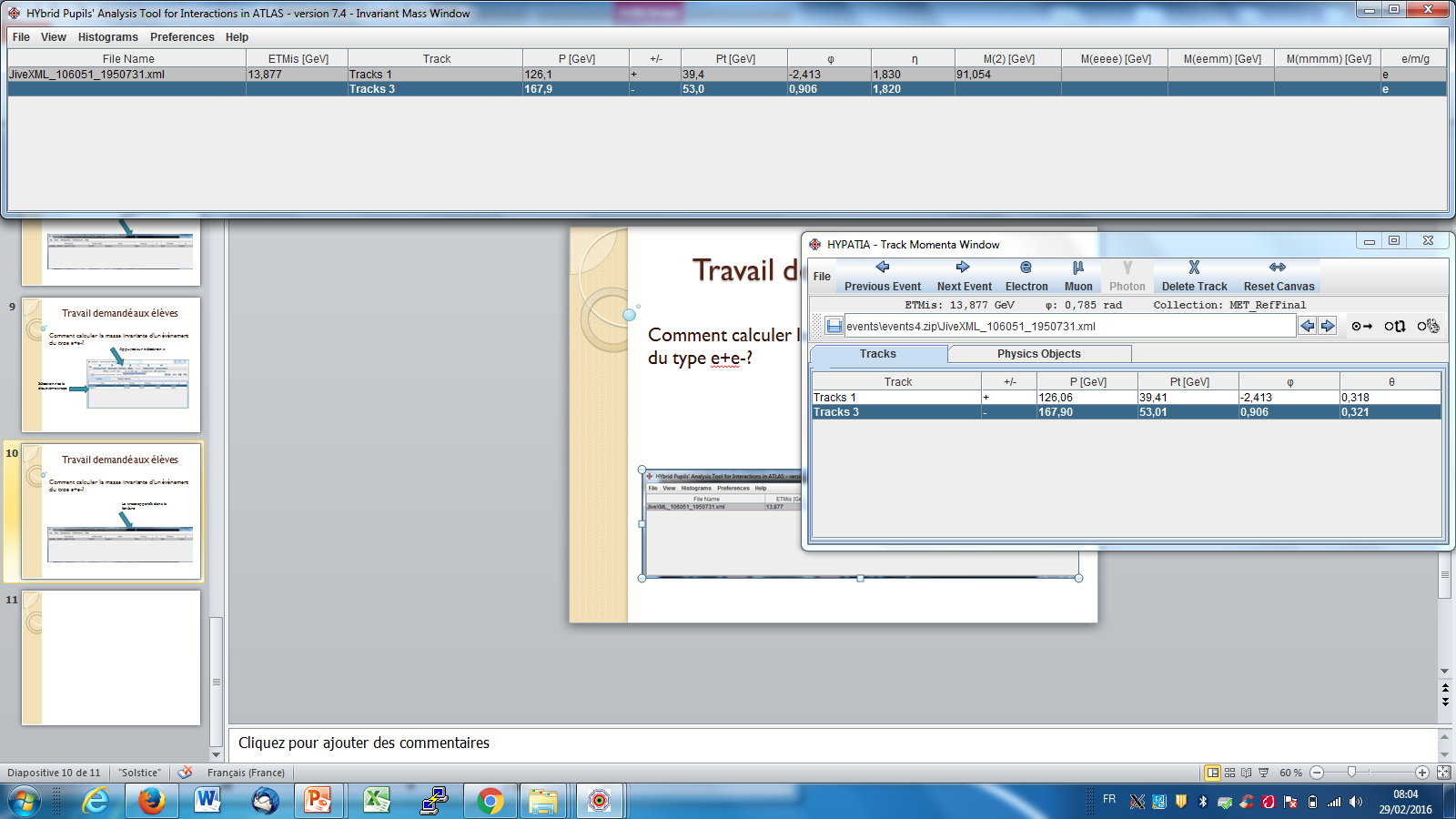 3. La trace apparaît
2. Appuyez sur « Muon »
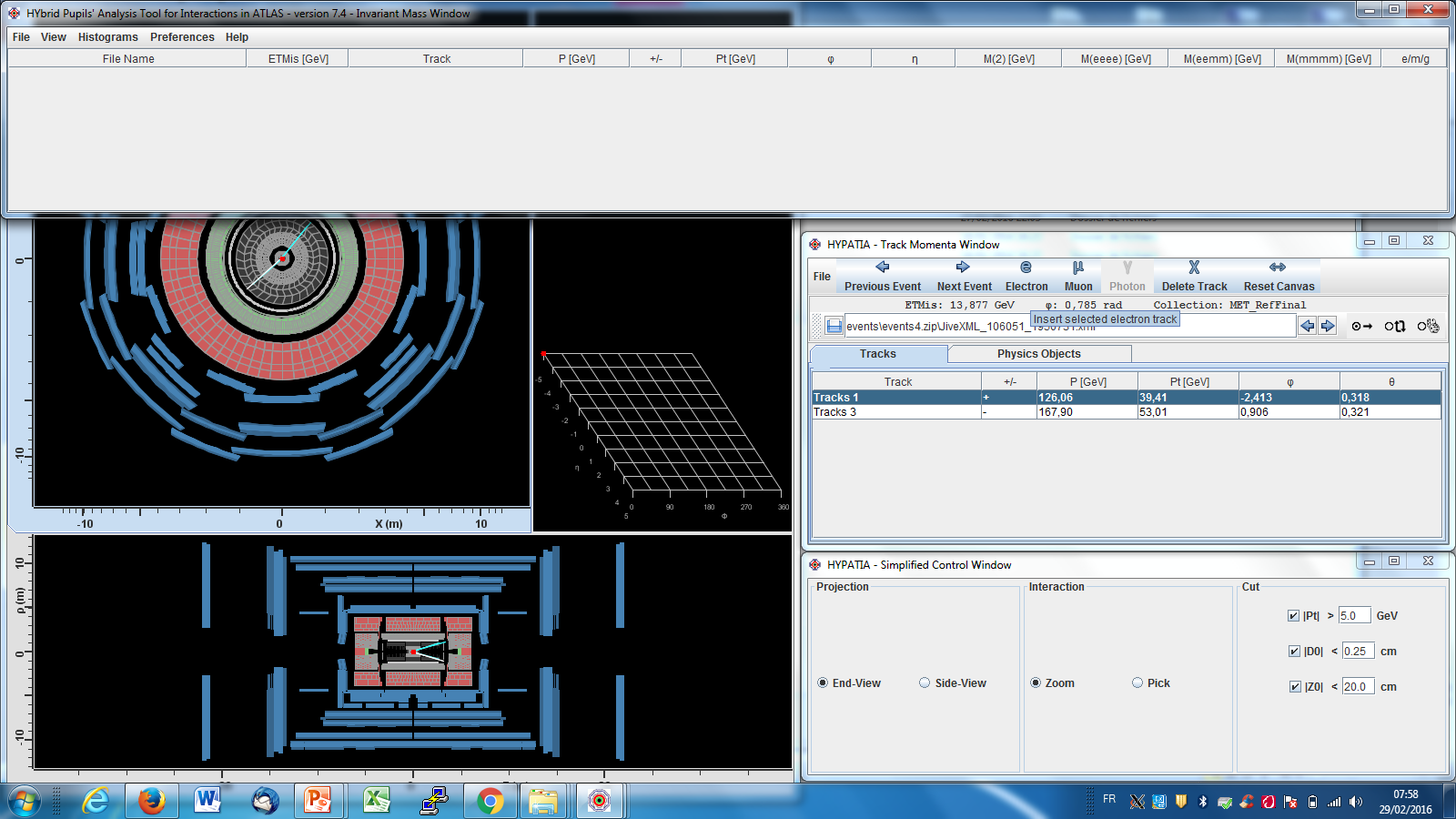 1. Sélectionnez la 2ème trace
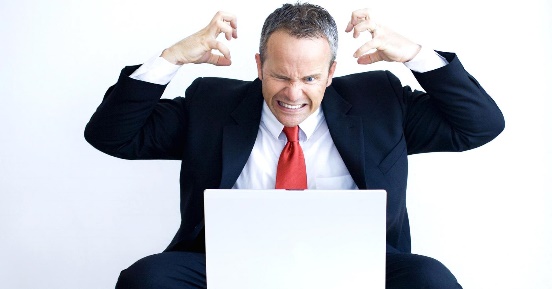 Comment calculerla masse invariante ?
Cas d’une paire e+e-
Idem que pour µ+µ- mais il faut appuyer sur le bouton « Electron »
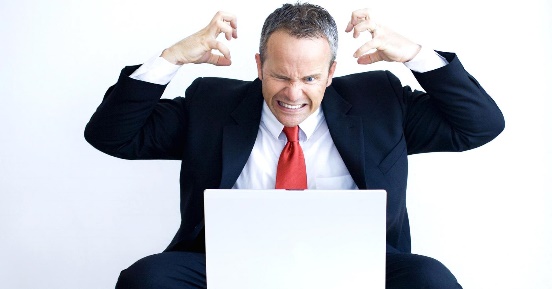 Comment calculerla masse invariante ?
Cas d’une paire γγ
Idem que pour µ+µ- 
Mais il faut appuyer sélectionner « Physics Objects » et appuyer sur le bouton « Photon »
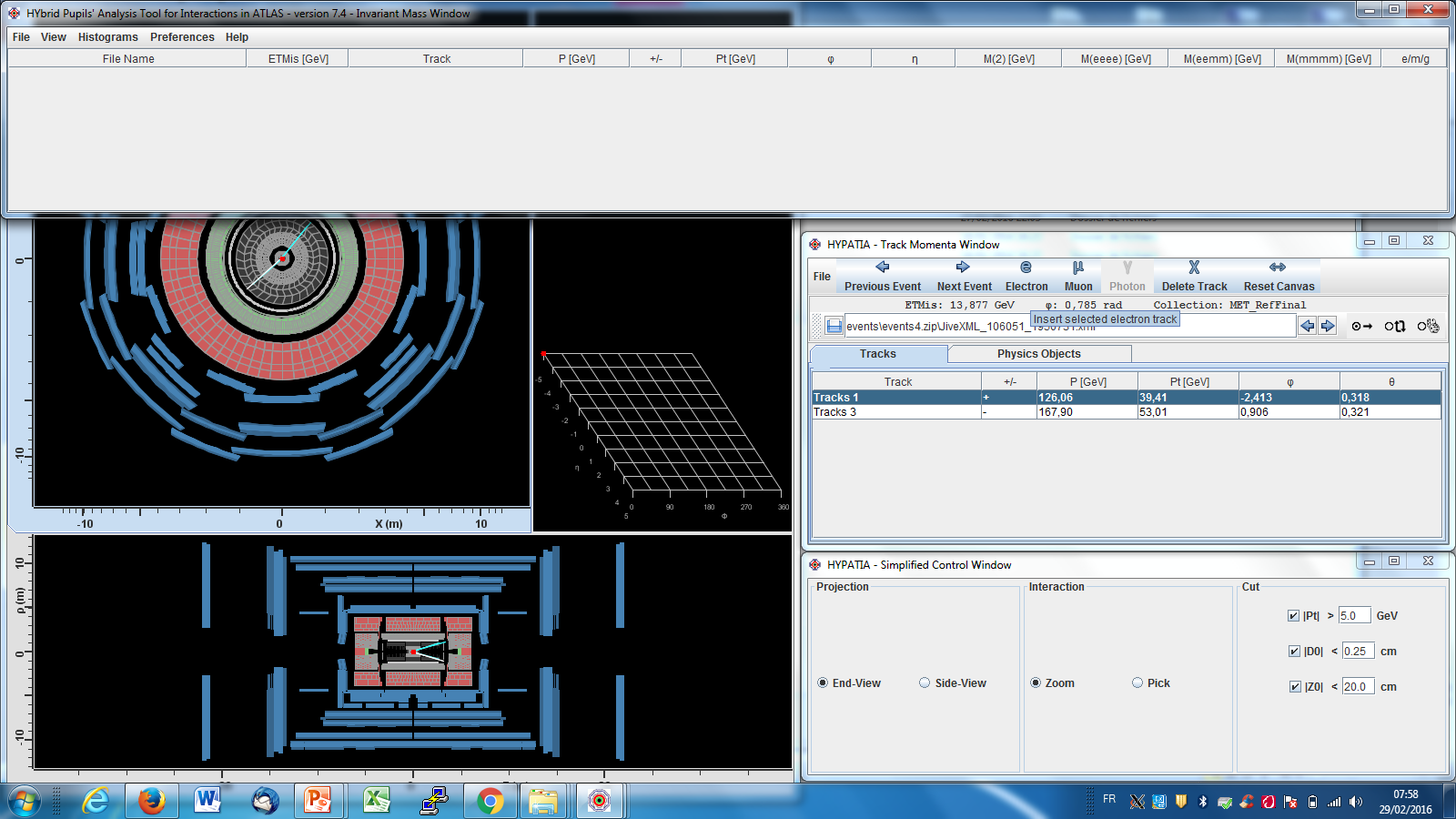 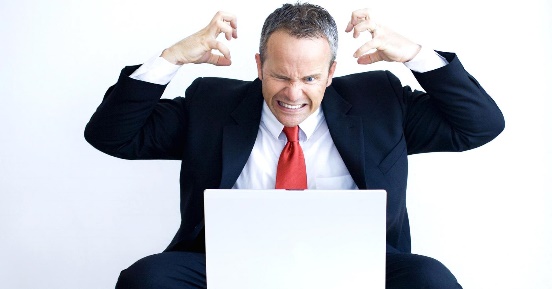 Comment calculerla masse invariante ?
Cas d’une paire l+l-l+l-
Idem que pour µ+µ- 
Mais il faut sélectionner les traces 2 à 2 (l+l- puis l+l-)
et bien spécifier s’il s’agit d’un électron ou d’un muon
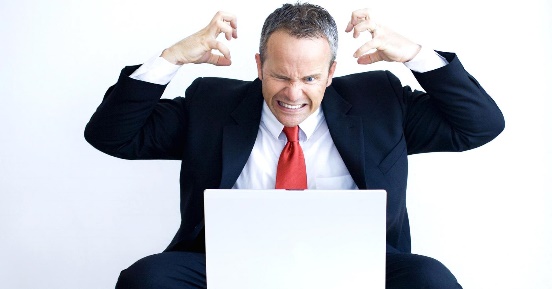 Entraînement
Lot d’événement Jul.zip
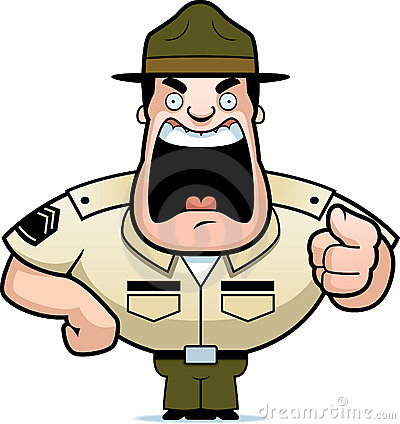 Une fois l’entraînement fini et validé par l’enseignant, faire « file clear project »
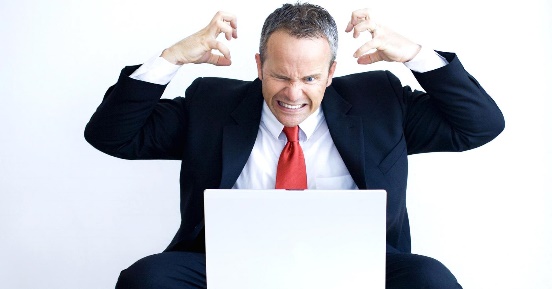 Répartition des 6000 événements
Répartition internationale






Répartition locale
4 autres classes dans le monde effectuent l’exercice en même temps que vous.
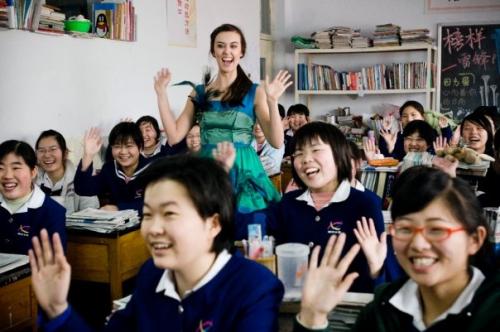 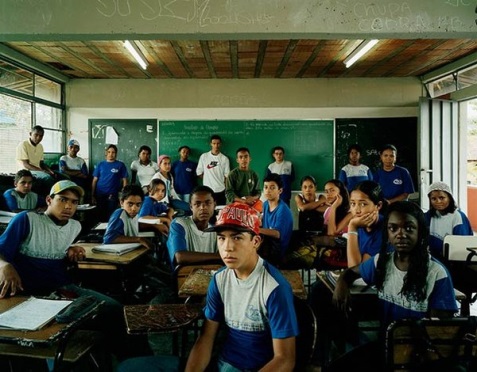 Chaque classe analyse environ 1500 événements.
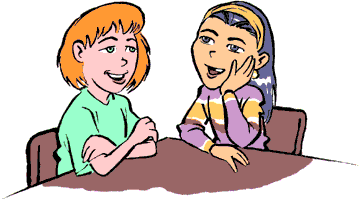 Chaque binôme analyse 50 événements.
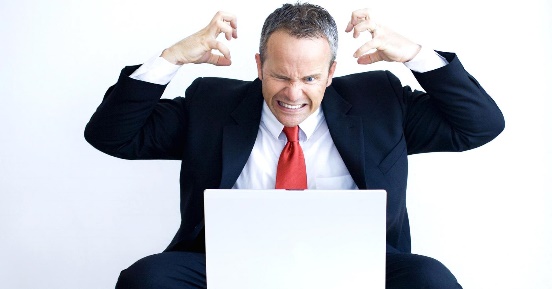 un binôme est responsable d’un lot de données
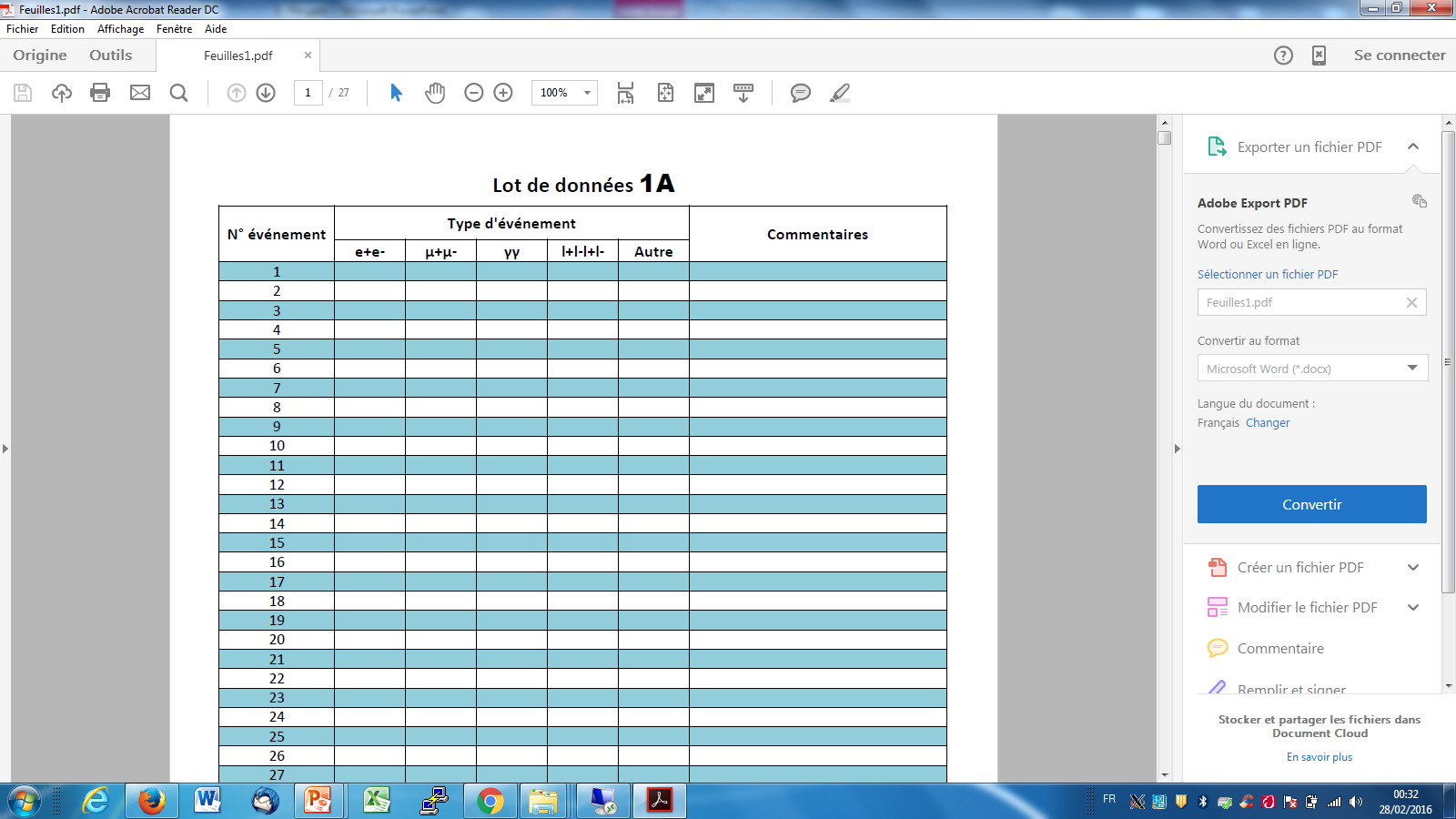 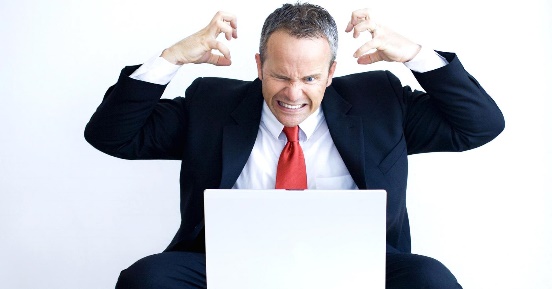 L’exercice en 1 transparent
Objectif
Quelques conseils
1. Ranger chaque événement dans la bonne catégorie
Regarder d’abord les traces
Y-a-t-il des couples µ+µ- ?
Y-a-t-il des couples e+e- ? 
Ne garder que les couples avec une masse invariante > 1 GeV/c² 

2. Regarder ensuite les objects calorimétriques (Physics objects)
Ne pas considérer les objets qui coïncident avec des traces (=électrons)
Les autres sont des photons
2. Calculer la masse invariante
Annexe
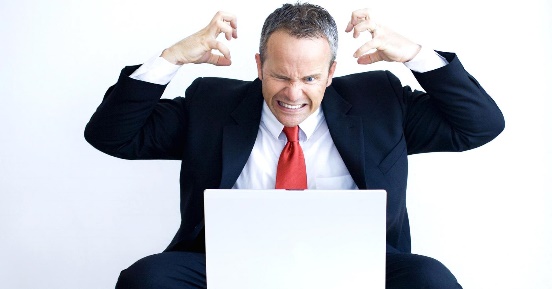 Comment calculerla masse invariante ?
Cas d’une paire e+e-
Idem que pour µ+µ- mais il faut appuyer sur le bouton « Electron »
Certains processus viennent contaminer notre signal.
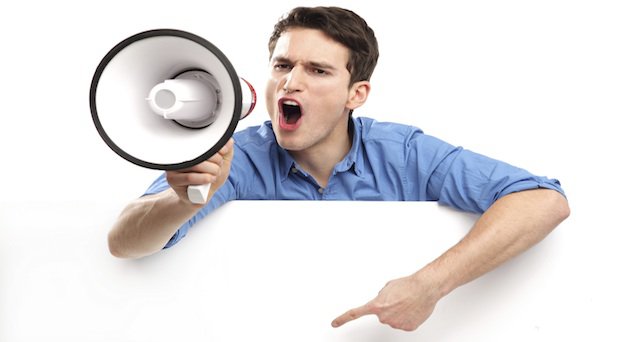 e+
e-
γ*
Attention
Evénements faciles à rejeter : masse invariante < 1 GeV